Introdução
Objetivo Geral: 

Mensurar a satisfação do beneficiário com o serviço prestado pela operadora.

Objetivo Específico

A adoção da Pesquisa de Satisfação de Beneficiários de Planos de Saúde como um dos componentes para o Programa de Qualificação Operadoras - PQO e tem como objetivo aumentar a participação do beneficiário na avaliação da qualidade dos serviços oferecidos pelas operadoras de planos de assistência à saúde.
Os resultados da pesquisa aportam insumos para aprimorar as ações de melhoria contínua da qualidade da assistência à saúde por parte das operadoras, além de trazer subsídios para as ações regulatórias por parte da Agência Nacional de Saúde Suplementar - ANS.
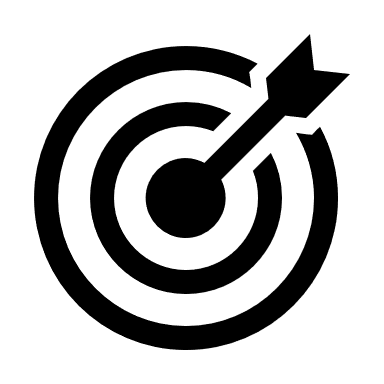 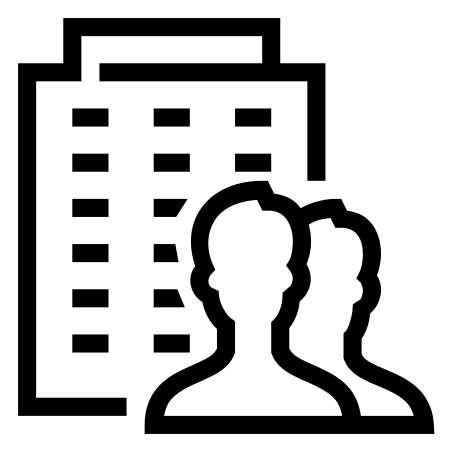 Razão Social da Operadora: PROASA - PROGRAMA ADVENTISTA DE SAÚDE, registro ANS número 310522

Execução:  Instituto IBRC de Qualidade e Pesquisa Ltda 
Responsável Técnico: Adriana Aparecida Marçal - CONRE3 – 10524
Auditor Independente: Fernando Bortoletto - FJB Gestão Estratégica e Auditoria
Público Alvo: Beneficiários da operadora PROASA com 18 anos ou mais de idade.

Tipo de Amostragem: O tipo de amostragem adotado é probabilístico estratificado com partilha proporcional. O motivo da escolha da estratificação é pela suposição de que há uma elevada heterogeneidade (variância) do grau de satisfação com operadora na população de beneficiários estudada e que passa a ser diferente nas subpopulações (estratos) definidas pelo sexo, faixa etária e região demográfica.
Introdução
Erro não amostral ocorrido:

Os procedimentos planejados para tratativa dos erros não amostrais são específicos para os tipos de erro:
Erros de não-resposta / Recusa / Erros durante a coleta de dados – Desconsideramos a entrevista, retirando o elemento da lista e sorteando outro de características similares, de modo a não prejudicar a amostra estratificada;
Mudanças de telefone, não atende ou inexistente – O sistema de discagem automática passa para outro sorteado a ser entrevistado;
Ausências / impossibilidades momentâneas – Recolocamos o elemento de volta na lista de beneficiários para pelo mesmo sorteio aleatório ter a chance de ser abordado posteriormente.
A quantidade de tentativas de contato com um beneficiário é controlada sistemicamente, estando limitada a 20 tentativas por nome constante na lista fornecida pela operadora.
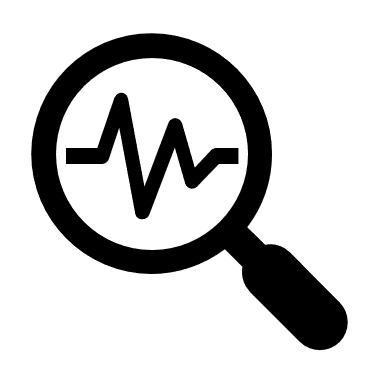 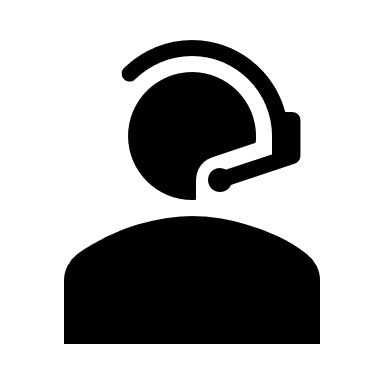 Especificação das medidas previstas no planejamento para identificação de participação fraudulenta ou desatenta: 

O sistema de monitoramento e controle da qualidade do IBRC é composto de algumas etapas de acompanhamento do campo, que propiciam a efetividade do propósito de garantir a entrega exata do que foi planejado, assim como evitar participação fraudulenta ou desatenta.
Toda pesquisa onde é localizada uma não conformidade é descartada.
Quantidade de abordagens ao beneficiário:

Através de sistemas automatizados é feito o controle e todas as tentativas sem sucesso são classificadas com o motivo que impossibilitou a coleta da pesquisa, a quantidade de tentativas de contato com um mesmo beneficiário é controlada e limitada a 20 tentativas. Para este corte levamos em consideração nossa expertise e dados de mercado, que mostram que de forma geral a efetividade (chance de sucesso no contato) torna-se menor a medida que o número de tentativas aumenta, até 10 tentativas temos uma chance boa de sucesso, de 11 a 20 tentativas a probabilidade é média e acima de 20 tentativas a efetividade é muito baixa.
Planejamento
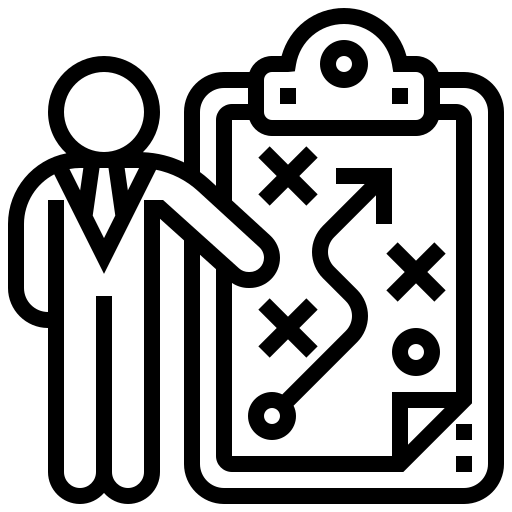 Resultados da Análise Preliminar da Base de Dados:

Ao realizar o estudo dos dados, que contou com uma higienização sistêmica de registros inválidos, tais como:  contatos sem número de telefone, registros inválidos por falta de DDD ou caracteres numéricos insuficientes.

Após esta higienização concluímos que havia número suficiente de registros para a realização da pesquisa telefônica, sem prejuízo dos parâmetros definidos no estudo amostral. 

Ao longo do campo as analises se confirmaram, não sendo observadas inconsistências que justificasse uma revisão dos cadastros por parte da operadora.
População total:
18.550 Beneficiários PROASA

População elegível à pesquisa:
15.213 maiores de 18 anos

Planejamento da Pesquisa:
05/01/2021

Período de Campo:
15/02/2021 à 09/04/2021

Forma de coleta dos dados: Pesquisa telefônica (CATI). Seguindo os códigos de ética ASQ, ICC/ESOMAR e a norma ABNT NBR ISO 20.252
Dados Técnicos
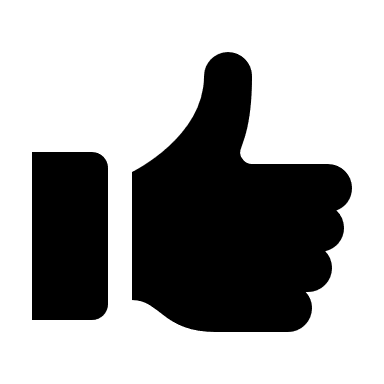 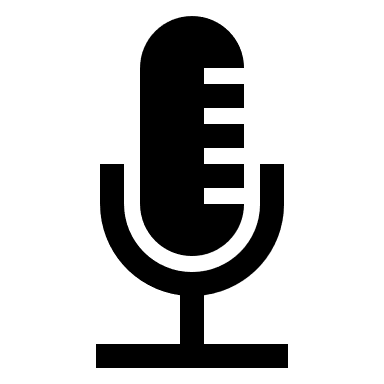 TAXA DE RESPONDENTES
  26,2%

Total de Ligações: 1.434
375
ENTREVISTADOS


Nível de Confiança: 95.0%
Margem de Erro: 5.0%
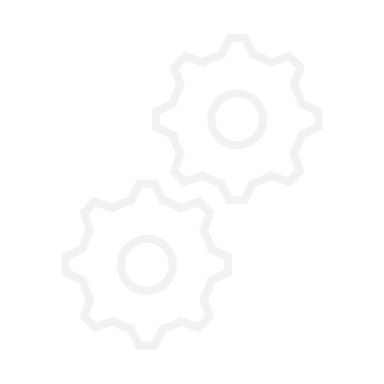 Questionários concluídos
375
26,2%
20
9
Beneficiários não aceitaram participar da pesquisa
0,6%
.
Pesquisas Incompletas
10
0,7%
Ligações onde não foi possível localizar o beneficiário
1.024
71,4%
1,1%
16
Outros motivos
Nota: Outros = Demais classificações não especificadas anteriormente (por exemplo: o beneficiário é incapacitado de responder)
Dados Técnicos
Margem de erro por atributo
Dados Técnicos
Intervalo de Confiança
Dados Técnicos
Intervalo de Confiança
Dados Técnicos
Intervalo de Confiança
Dados Técnicos
Intervalo de Confiança
Dados Técnicos
Intervalo de Confiança
Dados Técnicos
Intervalo de Confiança
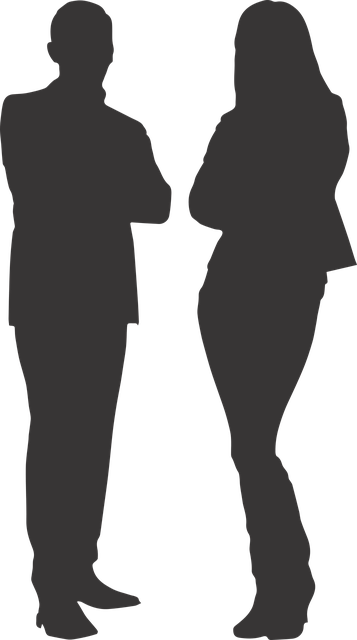 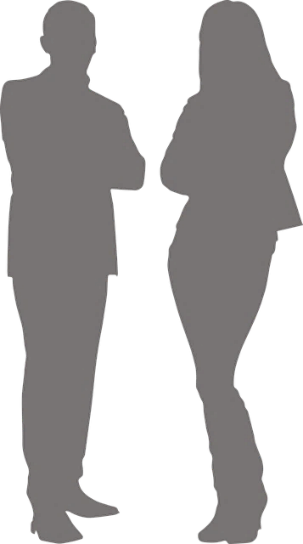 Descrição do Perfil Amostrado
Gênero
Faixa Etária
Tipo de Plano
Beneficiários com 18 anos ou mais
Nota: Resultados apresentados em percentual (%).
Atenção a saúde
1 - Nos 12 últimos meses, com que frequência você conseguiu ter cuidados de saúde (por exemplo: consultas, exames ou tratamentos) por meio de seu plano de saúde quando necessitou?
Negativo 11,0
Positivo 89,1
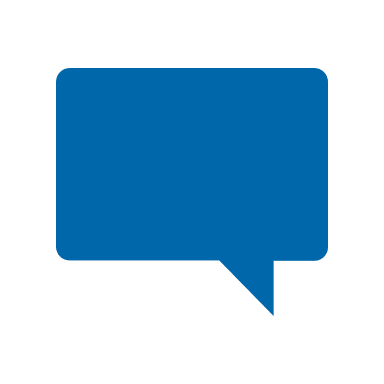 Sobre a obtenção de cuidados de saúde, 89,1% dos beneficiários avaliaram com menções positivas (Sempre e Na maioria das vezes), classificando este atributo dentro da Conformidade.
Destaque positivo para a menção Nunca que atingiu apenas 0,6%.

Por gênero temos um empate técnico entre os perfis, ambos dentro da Conformidade, o ponto de atenção fica para o fato de que somente o público Feminino citou a opção Nunca.
Ainda analisando os perfis, positivamente se destaca a faixa etária De 18 a 20 anos com 100,0% da citação Sempre, classificando este atributo em patamar de Excelência.  Já o público De 41 a 50 anos tem o menor índice de satisfação com 14,6% de citação nas menções Negativas. Por tipo de plano, beneficiários do plano de Saúde + Odonto, avaliaram melhor com 91,2%, colocando o atributo em patamar de Excelência.
Atenção a saúde
2 - Nos últimos 12 meses, quando você necessitou de atenção imediata (atendimentos de urgência ou emergência), com que frequência você foi atendido pelo seu plano de saúde assim que precisou?
Negativo 5,6
Positivo 94,4
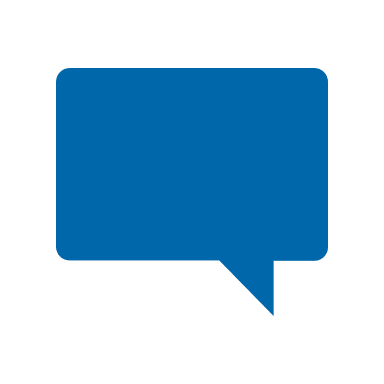 Dentre os beneficiários que necessitaram de atenção imediata,  o plano obteve uma avaliação satisfatória, com 94,4% de menções positivas (Sempre e Na maioria das vezes), classificando este atributo em patamar de Excelência. Destaque positivo para a opção Nunca, que atingiu apenas 0,4%.

Por gênero temos um empate técnico entre os perfis, ambos em patamar de Excelência, o ponto de atenção fica para o fato de que somente o público Feminino citou a opção Nunca.
As faixas etárias De 18 a 20 anos e De 51 a 60 anos classificaram em patamar máximo de Excelência, 100,0%. Nesta análise, o ponto de atenção fica para o fato de que somente o público De 31 a 40 anos citou a opção Nunca. Os respondentes do plano de Saúde + Odonto são os que mais escolheram as opções Positivas, com 94,6%, patamar de Excelência.
Atenção a saúde
3 - Nos últimos 12 meses, você recebeu algum tipo de comunicação de seu plano de saúde (por exemplo: carta, e-mail, telefonema, etc.) convidando e/ou esclarecendo sobre a necessidade de realização de consultas ou exames preventivos, tais como: mamografia, preventivo de câncer, consulta preventiva com urologista, consulta preventiva com dentista, etc.?
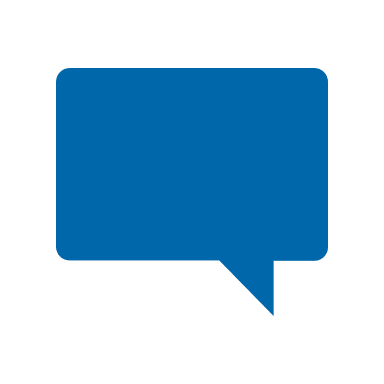 Sobre a comunicação do plano, 61,3% dos beneficiários relatam receber comunicação do plano.
Por gênero o público Masculino, é o que mais recebeu algum tipo de comunicação (73,0%). Por Faixa Etária, este contato é mais frequente para os respondentes De 18 a 20 anos, onde 100,0% afirmaram receber algum tipo de comunicação. Já 47,4% do público De 21 a 30 anos, relatam não receber comunicação. Por tipo de plano, temos um empate técnico entre os perfis.
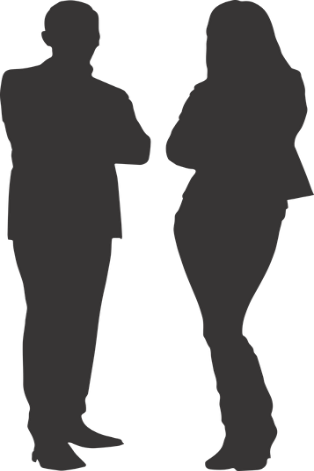 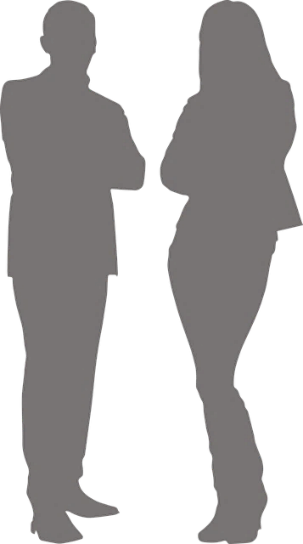 Atenção a saúde
4 - Nos últimos 12 meses, como você avalia toda a atenção em saúde recebida (por exemplo: atendimento em Hospitais, laboratórios, clínicas, médicos, dentistas, fisioterapeutas, nutricionistas, psicólogos e outros)?
Percepção
94,6
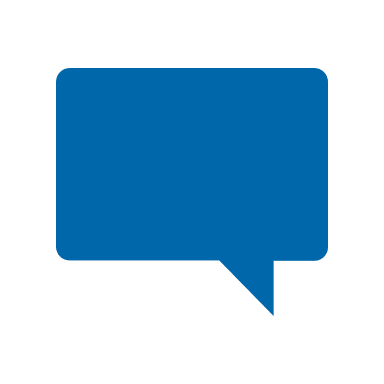 Sobre atenção à saúde recebida, 94,6% dos entrevistados avaliam satisfatoriamente, com menções Bom e Muito bom, classificando este atributo em patamar de Excelência. Um relevante ponto positivo é o fato da soma dos que classificaram este atributo como Muito Ruim e Ruim ficar em apenas 0,8%, indicando assim um baixíssimo índice de insatisfeitos, concentrando a não satisfação na neutralidade (Regular 4,5%).

Por gênero o público Masculino, é o que melhor avalia com 95,5%, mesmo que dentro da margem de erro, e  ambos os perfis classificam este atributo em patamar de Excelência.
As faixas etárias De 18 a 20 anos e com Mais de 60 anos, avaliaram com 100%, patamar máximo de Excelência. Já o público De 51 a 60 anos tem o menor índice de satisfação com 89,6%, mas ainda assim, dentro da Conformidade.
Por tipo de plano, beneficiários do plano de Saúde + Odonto, são os mais satisfeitos com 95,6%, em patamar de Excelência.
% Satisfação
80 a 89
90 a 100
0 a 79
Excelente / Forças
Conforme / Oportunidades
Não conforme Fraquezas ou Ameaças
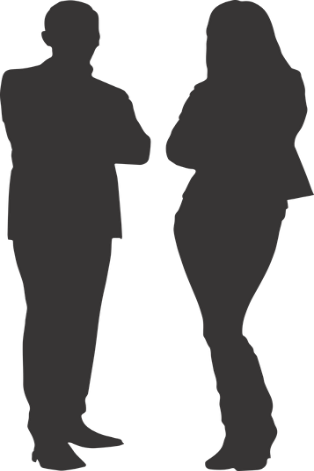 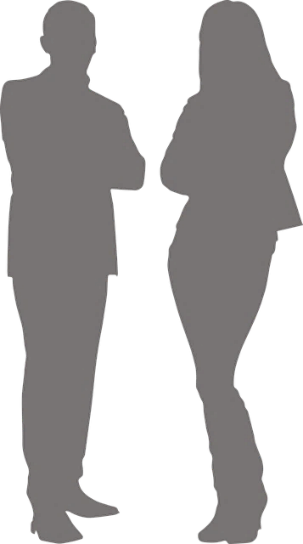 Atenção a saúde
5 - Como você avalia a facilidade de acesso à lista de prestadores de serviços credenciados pelo seu plano de saúde (por exemplo: médicos, dentistas, psicólogos, fisioterapeutas, hospitais, laboratórios e outros) por meio físico ou digital (por exemplo: guia médico, livro, aplicativo de celular, site na internet)?
Percepção
71,7
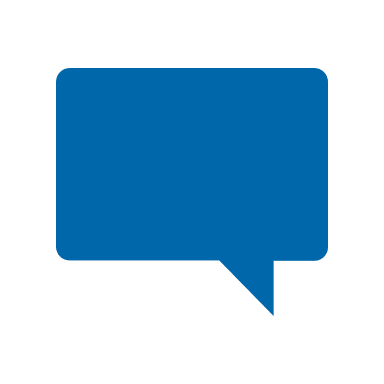 Sobre a lista de prestadores de serviços, 71,7% dos entrevistados avaliaram positivamente, optando pelas menções Bom e Muito bom, classificando este atributo Não Conforme. Ponto positivo para a opção Muito ruim que ficou em 1,8%. Este atributo concentra um alto índice de neutralidade (Regular 21,4%).
Ponto de atenção ao viés de baixa de 10,2pp entre as opções de satisfação, indicando probabilidade de migração para a não satisfação.

O público Masculino apresenta maior índice de satisfação (74,7%), ambos classificando o atributo em Não Conformidade.
A faixa etária De 18 a 20 anos é a que melhor avalia com 100,0%, patamar de Excelência, enquanto os  beneficiários De 31 a 40 anos tem o menor índice de satisfação com 66,3%, classificando este atributo em Não Conformidade.
Por tipo de plano, quem possui o plano de Saúde + Odonto, são os mais satisfeitos, com 72,0%, mas ainda em Não Conformidade.
% Satisfação
80 a 89
90 a 100
0 a 79
Excelente / Forças
Conforme / Oportunidades
Não conforme Fraquezas ou Ameaças
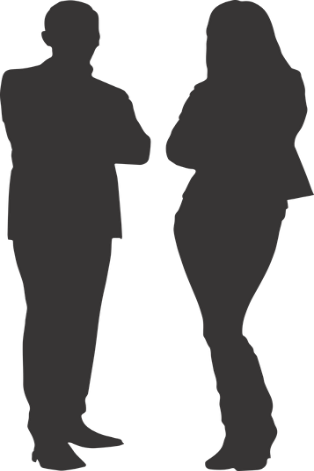 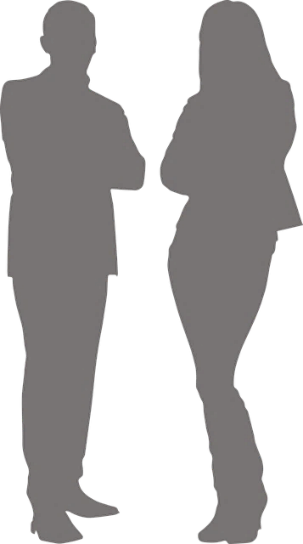 Canais de atendimento
6 - Nos últimos 12 meses, quando você acessou seu plano de saúde (exemplos de acesso: SAC – serviço de apoio ao cliente, presencial, aplicativo de celular, sítio institucional da operadora na internet ou por meio eletrônico ) como você avalia seu atendimento, considerando o acesso às informações de que precisava?
Percepção
88,5
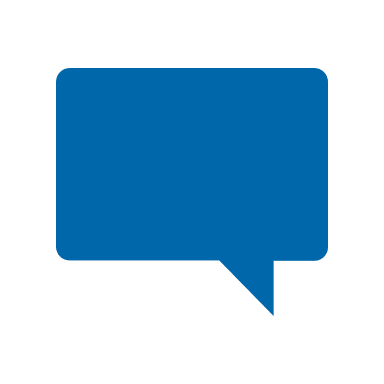 Sobre o acesso ao plano de saúde, 88,5% dos entrevistados avaliaram positivamente, optando pelas opções Bom e Muito bom, classificando este atributo dentro da  Conformidade. Ponto positivo para a soma das opções Muito ruim e Ruim, que ficou em 2,4%. A não satisfação está concentrada em Regular (9,0%). Ponto de atenção ao viés de baixa de 3,9pp entre as opções de satisfação, indicando probabilidade de migração da satisfação para não satisfação. 

Analisando os perfis, o público Masculino foi o que melhor avaliou com 89,3%, mas com uma diferença do público Feminino dentro da margem de erro, ambos classificando este atributo dentro da Conformidade.  Já os respondentes, De 41 a 50 anos possuem o menor índice de satisfação (82,9%), mas ainda assim, classificam o atributo dentro da  Conformidade, o maior índice de satisfação aparece no público De 18 a 20 anos, com 100,0%, patamar de Excelência.
Por tipo de plano, temos um empate entre os perfis, ambos com 88,6%, dentro da Conformidade.
% Satisfação
80 a 89
90 a 100
0 a 79
Excelente / Forças
Conforme / Oportunidades
Não conforme Fraquezas ou Ameaças
Canais de atendimento
7 - Nos últimos 12 meses, quando você fez uma reclamação para o seu plano de saúde (nos canais de atendimento fornecidos pela operadora como por exemplo SAC, Fale Conosco, Ouvidoria, Atendimento Presencial) você teve sua demanda resolvida?
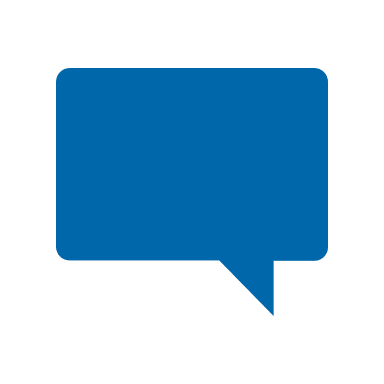 Dos beneficiários que necessitaram abrir algum tipo de reclamação (25,3%), 90,5% citaram que tiveram suas demandas resolvidas, classificando a resolutividade em patamar de Excelência.

Avaliando por perfil, o público Feminino apresentou maior índice de resolutividade (91,5%), por faixa etária quem menos recebeu solução, foi o público com Mais de 60 anos com 14,3% para a menção Não. Já 100,0% dos beneficiários De 21 a 30 anos tiveram suas demandas resolvidas, classificando assim a resolutividade em patamar de Excelência. Por tipo de plano, quem possui somente o plano de Saúde, são os mais satisfeitos, com 95,2%, classificando a resolutividade em patamar de Excelência.
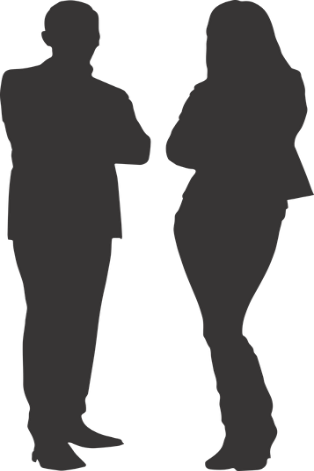 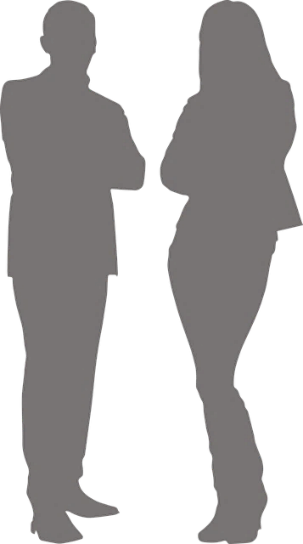 Canais de atendimento
8 - Como você avalia os documentos ou formulários exigidos pelo seu plano de saúde (por exemplo: formulário de adesão/ alteração do plano, pedido de reembolso, inclusão de dependentes) quanto ao quesito facilidade no preenchimento e envio?
Percepção
82,4
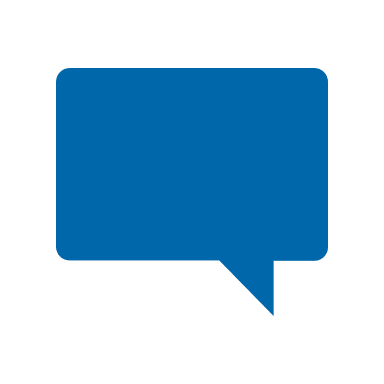 Sobre documentos ou formulários exigidos, 82,4% dos entrevistados avaliaram positivamente,  classificando este atributo dentro da Conformidade.
Ponto de atenção ao viés de baixa de 0,8pp entre as opções de satisfação, indicando probabilidade de migração para a não satisfação. Ponto positivo para a soma das opções Muito ruim e Ruim, que ficou em apenas 3,3%, o que coloca a não satisfação concentrada na neutralidade (Regular 14,3%).

Referente a gênero, o público que melhor avaliou, mesmo que dentro da margem de erro, foi o Masculino com 82,7%, ambos classificando o atributo dentro da Conformidade. 
Analisando os perfis por faixa etária, 100,0% dos beneficiários De 18 a 20 anos avaliaram positivamente (classificando o atributo em patamar de Excelência), enquanto os  beneficiários De 51 a 60 anos  tem o menor índice de satisfação com 66,7%, classificando este atributo em Não Conformidade.
Por tipo de plano, respondentes do plano de Saúde tem o maior índice de satisfação, com 91,2%, em patamar de Excelência.
% Satisfação
80 a 89
90 a 100
0 a 79
Excelente / Forças
Conforme / Oportunidades
Não conforme Fraquezas ou Ameaças
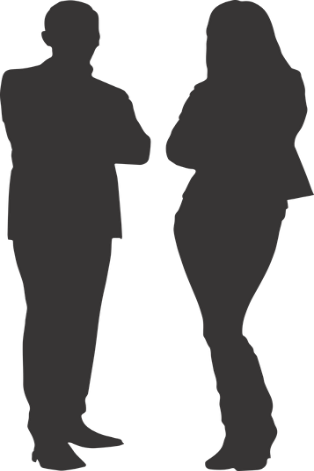 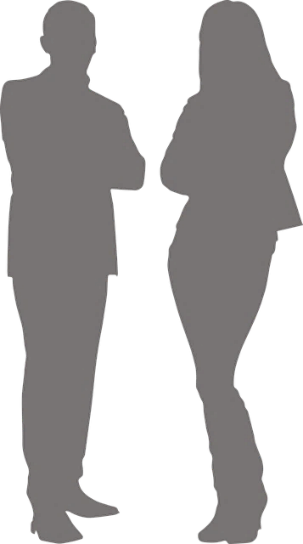 Avaliação geral
9 - Como você avalia seu plano de saúde?
Percepção
93,5
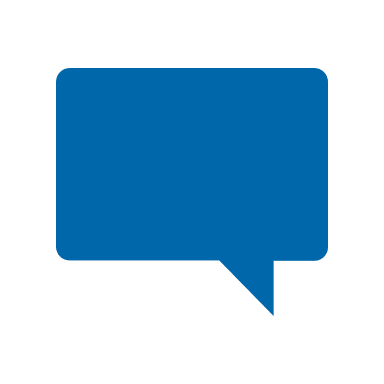 Sobre a avaliação do plano de saúde, 93,5% dos entrevistados avaliaram positivamente, classificando este atributo em patamar de Excelência. Destaque positivo para o baixíssimo índice de insatisfeitos, que não ultrapassou 0,5% e é importante ressaltar que a opção Muito Ruim não foi mencionada. Observamos ainda que a não satisfação esta concentrada na neutralidade (Regular 6,2%).

Analisado por gênero, se destaca o público Masculino com 96,2%, ambos dentro da margem de erro e em patamar de Excelência. Apesar de todas as faixas etárias classificarem em patamar de Excelência, se destaca o público De 18 a 20 anos e com Mais de 60 anos com 100,0%. Por tipo de plano, temos um empate técnico entre os perfis
% Satisfação
80 a 89
90 a 100
0 a 79
Excelente / Forças
Conforme / Oportunidades
Não conforme Fraquezas ou Ameaças
Avaliação geral
10 - Você recomendaria o seu plano de saúde para amigos ou familiares?
Negativo 10,6
Positivo 87,2
Neutro
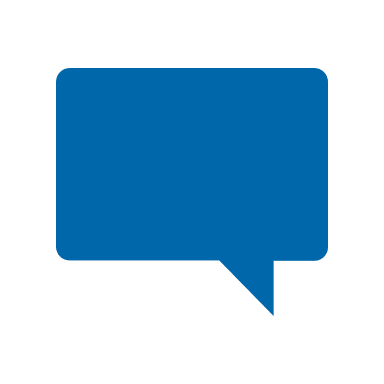 Sobre a recomendação do plano de saúde, 87,2% dos entrevistados recomendariam o plano, citando então Recomendaria e Definitivamente recomendaria.
Ponto de atenção ao viés de baixa de 33,6pp entre as opções positivas, indicando probabilidade de migração de Recomendaria para Neutralidade. Ponto Positivo para o fato de que apenas 1,6% Não Recomendariam o plano.

Por perfil, o público Masculino são os que mais citaram as menções Positivas, com 87,8%, por faixa etária quem se destaca são os respondentes De 18 a 20 anos e com Mais de 60 anos com 100,0%. Já os beneficiários De 21 a 30 anos são os que mais citaram Recomendaria com ressalvas, representando 19,1%.  Por tipo de plano, os que mais citaram as menções Positivas, são os beneficiários do plano Saúde + Odonto, com 88,1%.
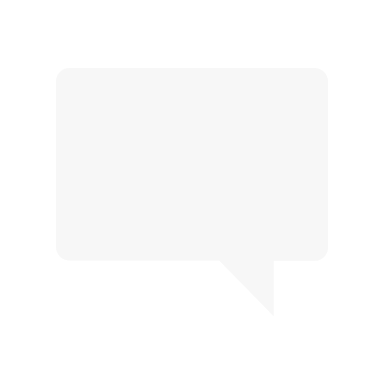 Conclusões
De maneira geral, o desempenho do plano PROASA, referindo-se a aspectos que investigam a satisfação do beneficiário (questões com 5 gradientes) foi positivo, tendo apenas uma questão em Não Conformidade.

O maior desempenho ocorreu na questão 4, que avalia a atenção em saúde recebida, 94,6% dos beneficiários avaliaram positivamente, classificando o atributo em patamar de Excelência. Já a questão 5 que se refere a facilidade de acesso à lista de prestadores de serviços credenciados é a que tem o índice mais baixo, classificada Não Conforme, com 71,7%. 

 Ponto de atenção ao viés de baixa em três questões relativas à satisfação, isto é, o percentual de respostas Bom está maior se comparado ao Muito bom, o que indica probabilidade de migração da satisfação para não satisfação. 

Por fim, a avaliação do plano atingiu 93,5% de satisfação geral, classificando este atributo em patamar de Excelência. Um ponto importante a ser citado, é que apresenta apenas 0,3% de insatisfeitos, logo a não satisfação está concentrada na neutralidade (Regular 6,2%).

Em relação a recomendação do plano, temos um percentual positivo de 87,2%. Correlacionando a taxa de recomendação nota-se que ela acompanha a satisfação geral, a diferença entre elas é de aproximadamente 6,3pp. Nesse sentido, realizar ações que melhorem os atributos analisados poderão, inclusive, aumentar o nível de recomendação que os beneficiários fazem do plano de saúde.